LPDC Update
2024-2025
LPDC – Local Professional Development Committee
For those on a 5-year license only (no resident or alternative licenses)
State required committee
Purpose – to approve/process staff CEUs and assist in the license renewal process
We are here to help you through the renewal process, it is your responsibility to do the work to be able to renew in a timely fashion
18 CEUs needed for renewal – 10 hrs = 1 CEU, 1 Sem hr = 3 CEUs
Members: Judy Krites (Chairperson), Mark Bagley, Chris Covey, lori bittner, Frankie Bowen, Morgan Hicks, Deb Chiles, Khandiss Klinger, and Natoshia Wilhelm
Information available through the tech page (left on page)
Direction to complete a new IPDP in LPDC Kiosk Program
CEU Options List (modified 2021) – webinars added recently
License Renewal Directions from ODE/DEW and directions for using OH|ID (previously CORE – ODE provided directions available)
 LPDC By-Laws amended 8/2018
Directions for entering PD requests into LPDC KIOSK program
Directions to archive old IPDP once renewal has occurred
Quick reminders list – sort of like a FAQ page
This presentation for reference
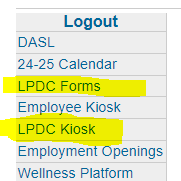 LPDC KIOSK Program
We are using the LPDC Kiosk for IPDPs and collection/approval of PD/CEUs. 

IPDP will need to be written and approved in program before ANY PD can be requested. NEW IPDP must be written by Sept 1 of license renewal year.  

Directions for entering PD/CEUs is on the tech page – LPDC forms 

You must enter all of your own PD within one year of completion
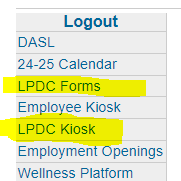 License Renewal Process
Enter Here
Write new IPDP
Input PD within a year
Wait for Approval
Archive old IPDP
Wait for
Approval
Make sure new license is in KIOSK
Renew License (thru ODE/DEW) once notified by LPDC
Stop at 18 Approved CEUs
New IPDP and directions
IPDP – Individual Professional Development PLan
Should be online by September 1 of renewal year– everyone with a 5-yr license must have an approved IPDP. 
Detailed, picture-based directions found on the LPDC Forms link
Current IPDP should show your current license – check this!  
The LPDC uses IPDPs to confirm and approve PD as all PD should be able to match with an IPDP goal.  District goal must be included.  
Goals are to be written as to what you want to learn and how this will be accomplished, not what you are going to do in your classroom.  I will learn…, I will investigate…, through coursework, webinars, etc. Must include district goal.
Reminders from VWCS LPDC 2024
Consistently High performing teachers – Exempt from completing coursework or CEUs for the renewal process during a specific 5-year period (as per ODE eligibility) – Let LPDC know you are renewing using this process – 5 yr license, Accomplished 4/5 years, District level or higher award and/or committee 3/5 years.
Stop at 18 approved CEUs! There is no extra credit here
If multiple licenses, you do NOT need additional PD (see me if not on the same time renewal cycle)
Email me if your name or email address has changed this year
All PD is accumulated based on issue date of license, so you can renew early
Not requiring any paperwork other than verification of activity (uploaded certificates of participation, transcript, etc.) 
Consider listing any PD days immediately in Kiosk or keep paper slips in a folder and enter once a quarter/trimester
District PD reminders 2024
Public School works  - yearly with transcript- 4.5 (2023) or 6 hrs (2024)
Gifted training -GT ignite - 6 hrs of courses = 9 hrs of CEU activities with transcript
other gifted with Tricia  - Hrs provided by Tricia’s Verification (include certificate)
Dyslexia training – 2 CEUs for 1st time  in licensure with certificate
Science of Reading course – Hrs depend on courses taken, must upload certificates to activity request
Literacy collaborative – up to 3 Total CEUs during license cycle beginning 3/1/2023
College Credit that doesn’t overlap other PD (cannot double dip) – 1 sem hr = 3 CEUs with transcript or grade report
All listed pd 
Approved – shows up as such in the Kiosk 
Not approved – explanation is given if you click on the title/magnifying glass link
Awaiting approval – paperwork is still needed from administration or LPDC is trying to gather more information – you will be contacted via email if you need to do something more
LPDC Frustrations
Not Reading directions – They give you a lot of good info
Not Filling out forms completely – write the goal you are referring to, be thorough, include district goal	
Entering dates and/or titles incorrectly 
Not Entering PD immediately – don’t wait more than a year or it is lost
Waiting until the last minute to renew – ODE/dew is slow and you lose time to collect PD
No pre-approvals and no supervisors – these add extra steps for everyone!
Read your emails from me and the KIOSK program to see what is going on
Final LPDC thoughts
All PD must be listed within a year of completion
All corresponding paperwork should be uploaded during the entry process
NO Help sessions– review directions found in LPDC tech page or set up individual help time with any LPDC member
IPDPs will be checked in a timely fashion, then entry of new PD can begin once approved – backdated to the License issue date
LPDC meeting dates  when CEUS/paperwork will be checked – one Wednesday of September, October, January, February, March, April and May at 3:45 in HS room 111
Those renewing this year (2025) should have already been notified in the summer (let me know if not)
Have a great school year!